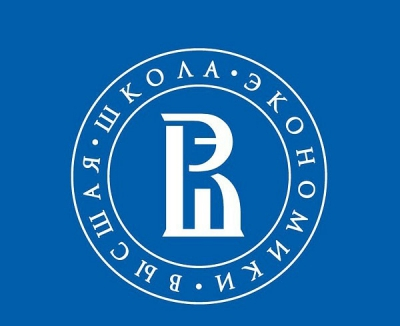 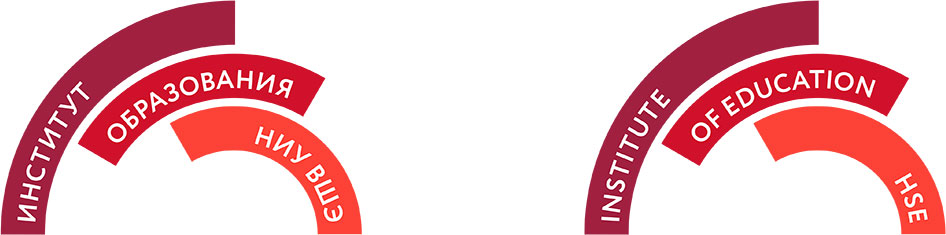 Независимая оценка качества образования(методологические подходы в условиях нормативного регулирования)
Татьяна Мерцалова
Институт образования НИУ ВШЭ
Ярославль, 2016
НОКО возникла как общественная инициатива до появления государственного приоритета
?
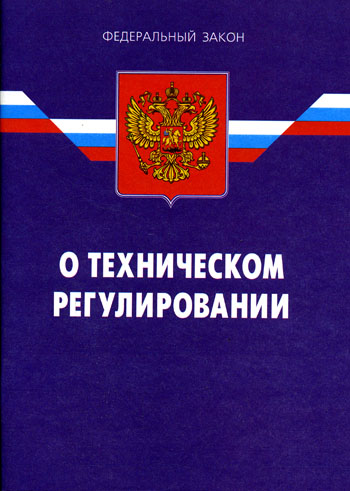 ?
От чего не зависит независимая оценка?
Независимая оценка
Общественная оценка
Независимая от оцениваемой ОО
Независимая от образовательного ведомства
Нормативные основания: №256-ФЗ(три подхода к использованию)
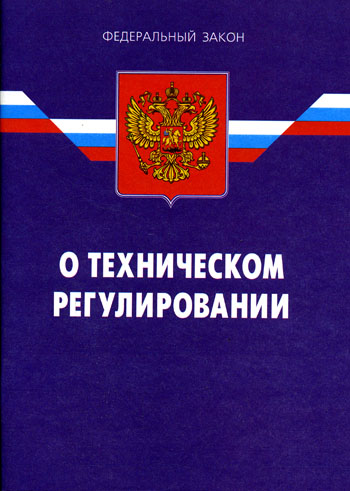 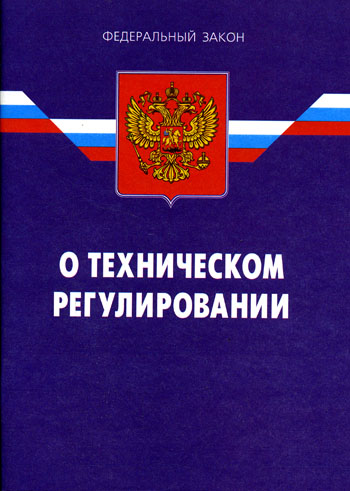 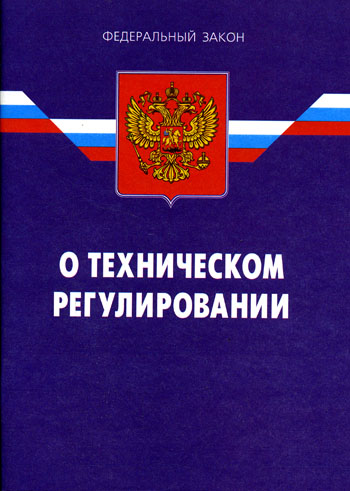 Закон задает поле возможностей. 
Можно использовать расширенные возможности не нарушая требований закона.
Закон задает рамки, не учитывая специфику ведомств. 
Необходимо определить зоны несоответствия и внести изменения в закон.
Закон задает жесткие рамки. 
Действовать можно только в строгом соответствии с ними.
[Speaker Notes: Наша рабочая группа предполагает движение в рамках второй модели]
Цель, задачи, функции НОК
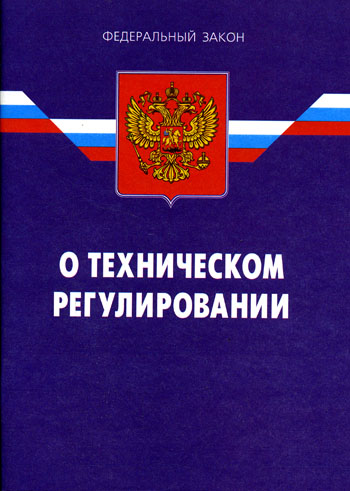 в целях предоставления гражданам информации о качестве оказания услуг, а также в целях повышения качества деятельности организаций
Объекты и предметы НОК (в соответствии с №256-ФЗ)
Субъекты НОК и их функции
Виды НОК(на основании различий субъекта-Заказчика)
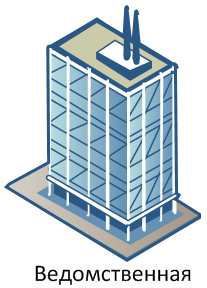 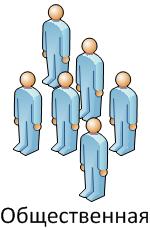 ?
Объекты/предметы НОК (в соответствии с особенностями социальных сфер)
Программы (например, в сфере образования);
Проекты (например, в сфере социальной поддержки населения);
Результаты деятельности организаций или реализации программ, проектов (например, в сфере здравоохранения)
Риски и ограничения при проведении НОК
Механизмы обеспечения эффективности НОК
Привлечение общественности к проведению НОК (институциализированное и массовое)
Привлечение и поддержка независимых игроков
Обеспечение открытых данных
Проведение социологических исследований
Обеспечение качества методик, процедур и результатов НОК
Обеспечение открытости методик, процедур и результатов НОК
Контроль использования результатов НОК
?
Татьяна Мерцалова
Институт образования НИУ ВШЭ
tmertsalova@hse.ru
Благодарю за внимание